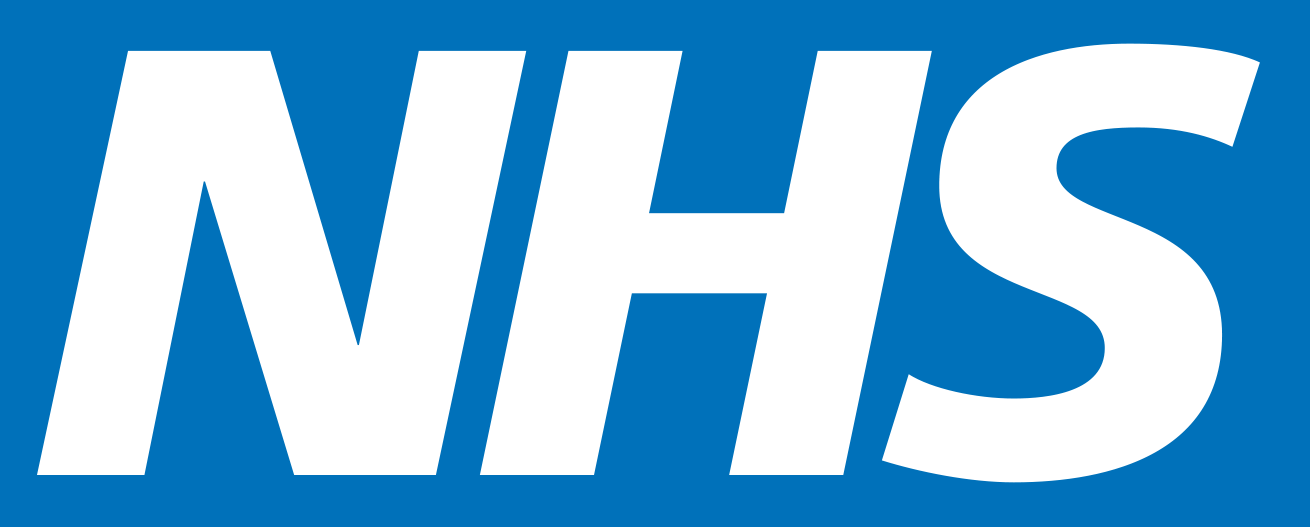 Preceptorship for Students
Why CapitalNurse? - supply
[Speaker Notes: At the last count (late 2017) there 51,000 nurses working in the NHS in London. 

The RCN estimates that this represents around 65% of the total number of nurses in the capital. So the total is more like 80,000. 

Yet the NHS alone in London holds 20% of the England's nursing vacancies and]
What is CapitalNurse?
The CapitalNurse Programme was established in July 2015 to secure a sustainable nursing workforce for London.

It is a programme of collective action between Directors of Nursing and HR Directors from service providers, Health Education England, NHS England, NHS Improvement, education providers, STPs, trade unions and professional organisations.
We have all agreed to collaborate to deliver the programme’s mission on behalf of the people of London. 

CapitalNurse is jointly sponsored by Health Education England, NHS England and NHS Improvement.
CapitalNurse … our vision
Our vision is to get nursing right for London:
Ensuring that London has the right number of nurses, with the right skills in the right place, working to deliver excellent nursing wherever it is needed by the people of London.
[Speaker Notes: At the last count (late 2017) there 51,000 nurses working in the NHS in London. 

The RCN estimates that this represents around 65% of the total number of nurses in the capital. So the total is more like 80,000 and yet the NHS in London has 20% of the England's nursing vacancies. Things are even worse in primary and social care.

The CapitalNurse Programme was established to secure a sustainable nursing workforce for London. CapitalNurse is jointly sponsored by Health Education England, NHS England and NHS Improvement.

It is a programme of collective action between Directors of Nursing and HR Directors from service providers, Health Education England, NHS England, NHS Improvement, education providers, STPs, trade unions and professional organisations.

In July 2015 the nursing and HR leadership in London agreed to collaborate (rather than compete) to deliver the programme’s vison on behalf of the people of London. 

One year later in late 2016, my first public outing as Chief Nurse for London was at the inaugural CapitalNurse conference where 170 nurses from a range of different sectors and nurse educators came together to begin to engage in the programme. This inspirational event marked the beginning of a social movement. I am feel proud to have been part of this journey.

Today all NHS provider organisations, many primary care, voluntary and independent sector orgainisations and all London's nurse education providers are actively engaged in this movement. 

Today there are 53 different workshops and stalls in our market place where you are sharing the innovative and creative ways in which you are proactively working together to address our workforce challenges
In doing so you are providing inspiration to your colleagues locally and across the capital and you are creating a positive profile and image of nursing in London. The profile of your work is also spreading nationally and beyond – from Manchester to Merseyside to the Isle of Wight as well as overseas. And several 1000 people are now reading about your work in the CapitalNurse Newsletter each issue.

And we know that many of you are already seeing a positive impact locally, but we also know that it is early days for much of this work.

But the work of CapitalNurse is more important than ever. 

We are all very familiar with the current and likely future challenges which leave us with a platform around which the flames are very much flickering

The new way of working across healthcare geographies (the STPSs) has reinfroced the importance of working together to address our challenges rather than trying to go it alone if we are to achieve our visons for the people of London

how it links to the new N&M Workforce Board]
CapitalNurse …approach
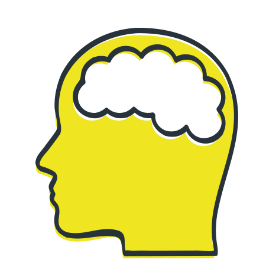 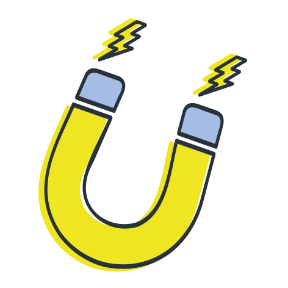 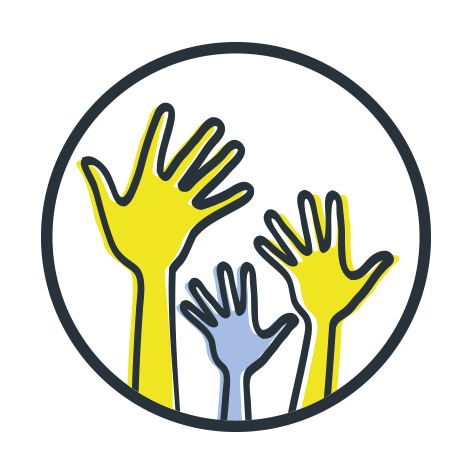 Our approach is to engage, involve and  collaborate with organisations and individual nurses.
As a programme of collective action CapitalNurse belongs to all nurses in the capital - we must all take responsibility for the delivering its vision.
We are bringing nurses together to celebrate nursing and share ideas and good practice.
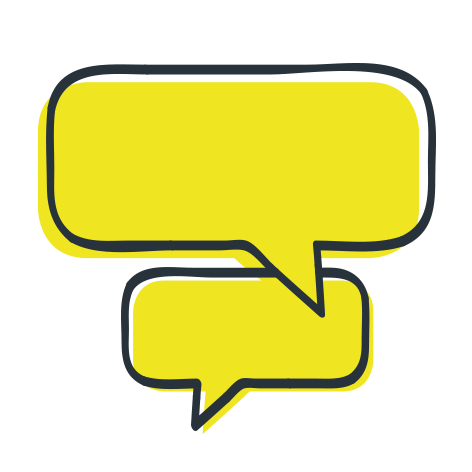 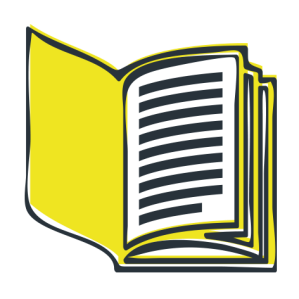 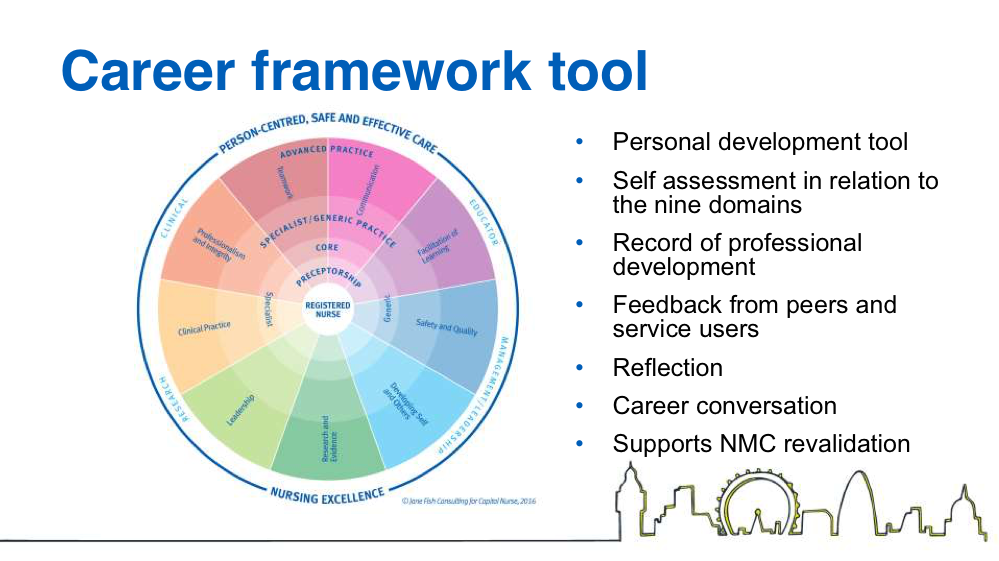 [Speaker Notes: The Career framework is a digital tool available to all nurses including students!
It is a personal development tool which is designed to help track career development.  

It encourages nurses to get feedback from peers, patients and service users and this can then be used to inform their development.

It provides a record of professional development and allows assessment against the nine domains of the career framework.  The preceptorship programme is mapped to the career framework so newly registered nurses can begin tracking their development.

It encourages reflection, supports NMC revalidation and is an integral part of performance appraisals and career conversations]
Preceptorship Framework
Part of CapitalNurse Retention Workstream
Developed to promote retention in newly registered nurses in London
Five stakeholder engagement forums attended by approx 150 delegates
Detailed research and discussion with various organisations across London
Designed to provide a standardised, flexible approach for all settings pan London
[Speaker Notes: The preceptorship framework is another part of the retention workstream developed to promote retention in newly registered nurses by providing a safe and encourage environment that will support the transition from student to registered nurse with support from a dedicated preceptor.

The CapitalNurse preceptorship framework has been developed with the input of over 150 stakeholders including newly registered nurses, preceptors, directors of nursing, students – in acute, community and primary care.  Extensive research was done with various organisations to find the best working practices.

It has been designed to provide a standard approach across London so all NRNs benefit from the same level of support, however whilst remaining flexible to different settings.

It was launched in September 2017 and formally in January 2018.  All trusts in London have committed to using the CapitalNurse framework as the basis of their preceptorship programme.  Primary care in South London and North London have adapted to suit their specific needs.]
Recommendations from stakeholder events
An organisational preceptorship policy and an organisational lead for preceptorship  
A structured preceptorship programme that has been agreed by the Executive Nurse  
Protected time for preceptorship activities.  
That preceptorship aligns with the organisational appraisal framework
[Speaker Notes: Part of the preceptorship programme is to encourage all organisations to have a preceptorship policy – in some cases this is exactly the same as the CapitalNurse preceptorship and for other organisations, the preceptorship framework has been tweaked so it is more applicable to their setting.

It provides a structured approach with minimum standards for best practice.

It allows for protected time for preceptorship activities and is aligned with organisational appraisal frameworks.]
What is Preceptorship?
“Supported transitionary period to develop confidence and competence in practice whilst continuing with professional development”

CapitalNurse Preceptorship Framework, 2017
[Speaker Notes: The transition from a student to an autonomous practitioner can be very daunting and preceptorship is designed to provide the support during the time of transition to guide and encourage newly registered nurses to develop in confidence and competence]
Why Preceptorship?
NMC recommends a period of supported practice once you qualify
Transition from student to registered nurse can be challenging 
Preceptorship programmes mean that NRNs are more likely to stay in London and continue their career here
[Speaker Notes: Where there are good preceptorship programmes in place, there is evidence that newly registered nurses stay with their organisation and in London to continue their career.  In some London organisations where preceptorship is well established, retention rates are as high as 94%.

There is also a positive impact on patient care as newly registered nurses feel more confident, supported and engaged]
Preceptorship Framework
Recommended standards for a core Preceptorship programme pan-London including:
Purpose of preceptorship and intended recipients
Duration and time allocations
Roles of preceptor, preceptee and preceptorship lead
Indicative content of programmes
Charter and templates
Compliance
[Speaker Notes: Recommended standards include:

Preceptorship period of 6-12 months – allowing for flexibility in different areas and for different nurses.  Some progress quicker and others may need longer
All preceptors should meet with their preceptee in the first week, during the induction period and then again formally every three months until completion of preceptorship
Recommendation that preceptors work with preceptees for a minimum of four shifts over the first month to support the NRN
Newly registered nurses should have a minimum of 2-week supernumerary period at the outset and both preceptor and preceptee should have protected time for preceptorship
Preceptors have defined roles and are being developed with both knowledge and skills of the CapitalNurse preceptorship programme so that they feel confident in precepting NRNs.  This also helps to ensure standards across the capital.
All preceptees will have a similar programme of development post-graduation which will map to the Career Framework and the preceptorship framework provides indicative content of programmes for organisations
There are standard templates for meeting documentation between preceptor and preceptee as well as a charter between the preceptor and preceptee
We have 100% engagement from organisations in London – these organisations can use the CapitalNurse logo to promote preceptorship.  We are establishing a quality mark for those organisations meeting 85% of the preceptorship standards and able to evidence this]
Preceptorship Framework
Role of Preceptor
Monitors completion of induction and other training
Facilitates introductions
Regular meetings and protected time with preceptee / Newly Registered Nurse
Guides in assessing learning needs and establishing personal development plan with SMART objectives
Gives timely and regular feedback
Encourage a supportive learning environment
Use coaching skills
[Speaker Notes: Preceptors are allocated 1:1 or 1:2 for preceptees

They are responsible for monitoring completion of induction and initial period.  Guides in assessing learning needs and establishing objectives for the preceptorship period against career framework.

Have regular meetings with preceptee – every three months, documented.  Work with preceptee for a minimum of four shifts during first month.

Guide preceptee in assessing learning needs, setting objectives and establishing a personal development plan

Provide helpful and timely feedback

Use coaching skills to facilitate reflection and learning]
Benefits for you
You will:
Develop in confidence 
Be supported to understand how your organisation works and how to navigate it
Have increased job satisfaction
Feel more valued, respected and invested in
Be able to show your achievement over the first year post qualification by completing a period of learning supported and recognised across London
[Speaker Notes: Benefits for the student:

Someone to ask questions and feel more supported

Develop confidence and competence

Understand how the setting works, who people are and how the organisation works

Increased morale, motivation and feel more valued and respected]
Preparing for Preceptorship
Don’t be afraid to ask questions
Ask for help when you’re uncertain
Make connections
Take opportunities 
Think about what you want from preceptorship
Consider support you need
Stay positive – your preceptor is there to help
Keep calm!
[Speaker Notes: It is important that students consider how they can prepare for their preceptorship by thinking about their future role and asking themselves a few questions:

What do you want to get out of your new role?
What development do you feel you need?
Are there areas where you feel you could do with more experience?
What support do you need from your preceptor?
Are you concerned about certain aspects of your new role?  If so, what are these?

Don’t be afraid to ask questions – no question is silly if you’re in doubt
Don’t be afraid to ask for help or support or say when you’re uncertain
Make connections – try to remember names when you’re introduced to people
Take every opportunity and find out what is available to you in terms of support and development
Keep calm!]
Primary care
All London boroughs are committed to implementing Pan London preceptorship guide, uniformity with acute settings
Increased interest from students to have first destination careers in Primary care, will ensure robust support
Reduce sense of isolation in very different clinical setting, improve socialisation into working environment
For more information …visit https://hee.nhs.uk/our-work/capitalnurseemail capitalnurse@hee.nhs.ukor join the conversation on Twitter (@capital_nurse)